Suffragists of Duxbury
Lyle Nyberg
February 2, 2021
Zoom presentation for
Duxbury Rural & Historical Society
Thank you
Duxbury was home to nationally significant suffragists – Smiths & Moores
How I got here
Scituate history  Duxbury connections
2019 DRHS, Drew Archival Library  Summer Suffragists book 
2020 DRHS Zoom talk  descendant of Sylvanus & Judith Smith
Later research  shipbuilders of East Boston
The Moores
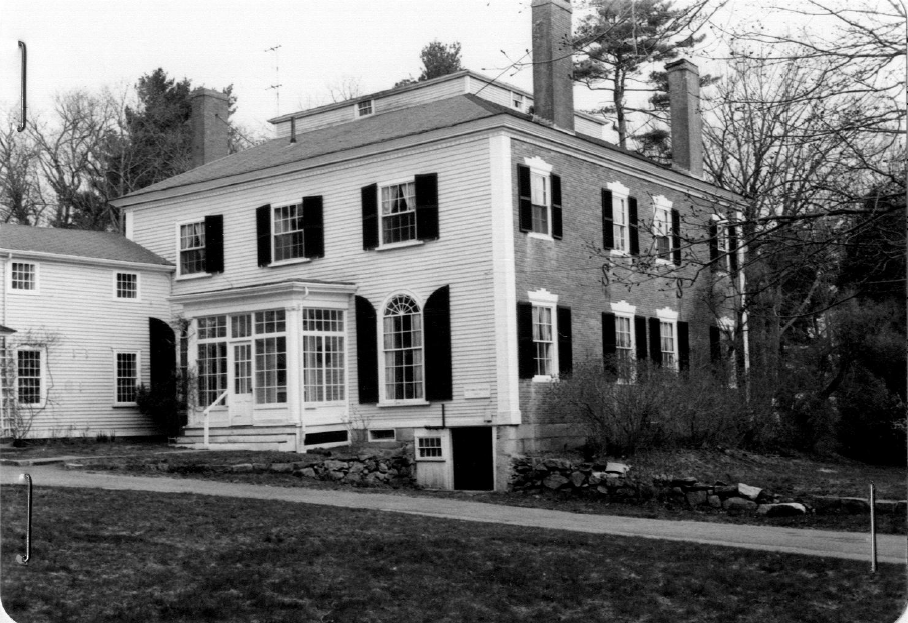 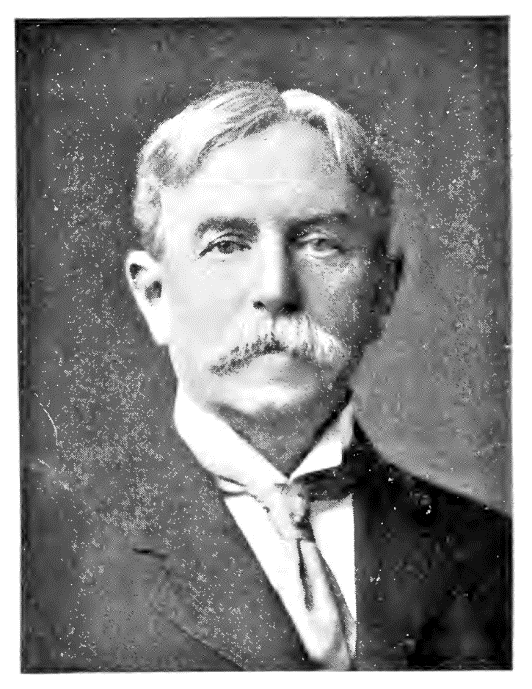 Photo from 1910 “bird book,” Massachusetts State Library
William Moore (1846–1914)
Duxbury native, son of Rev. Josiah Moore (who married Sylvanus & Judith Smith)
Partridge Academy/Harvard/US Navy
MA State Rep
MA Men’s League for Woman Suffrage
942 Tremont Street, Duxbury, Bradford-Moore house (1807). 
Photo from MACRIS, DUX.3.
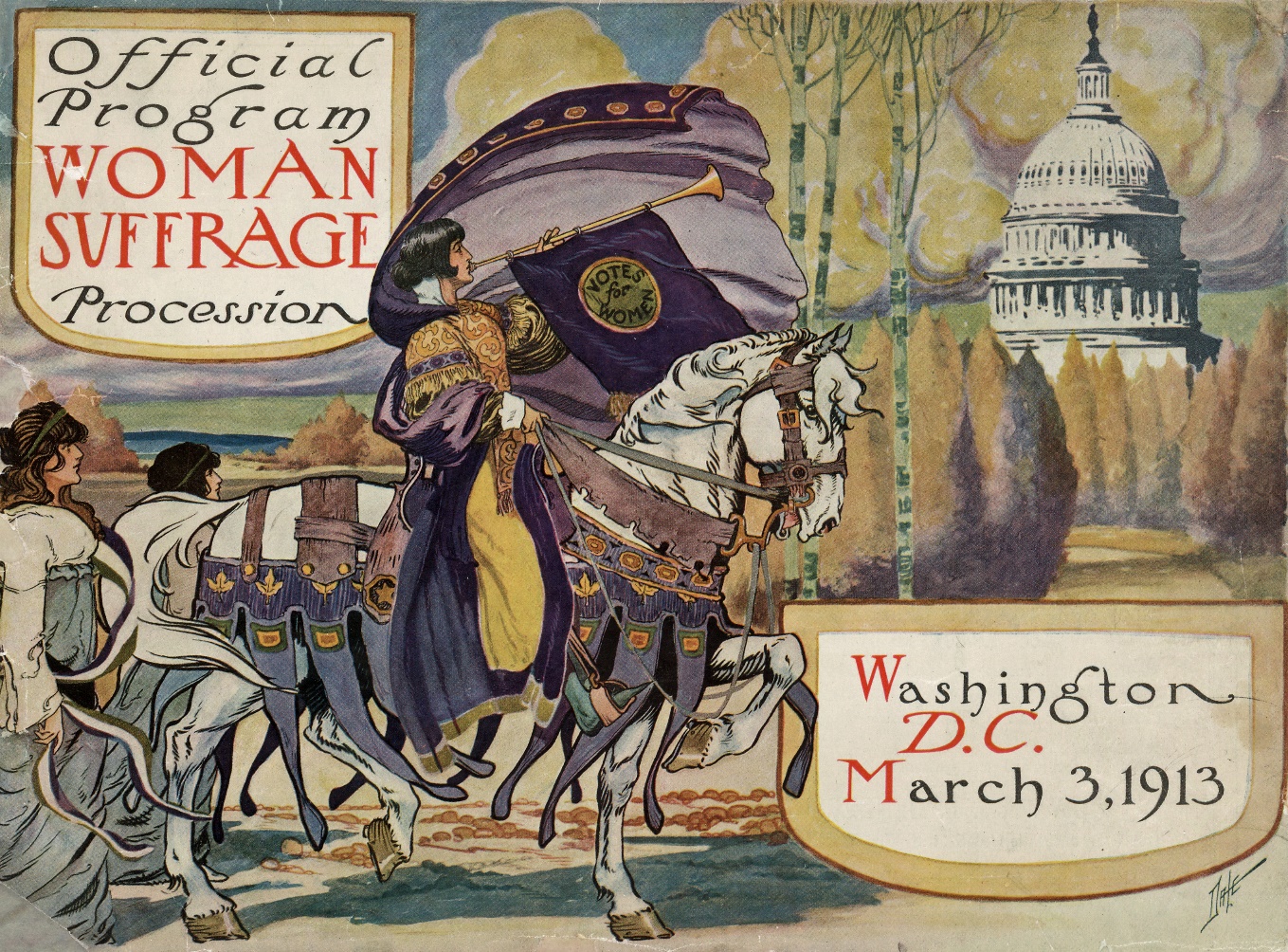 The Moores
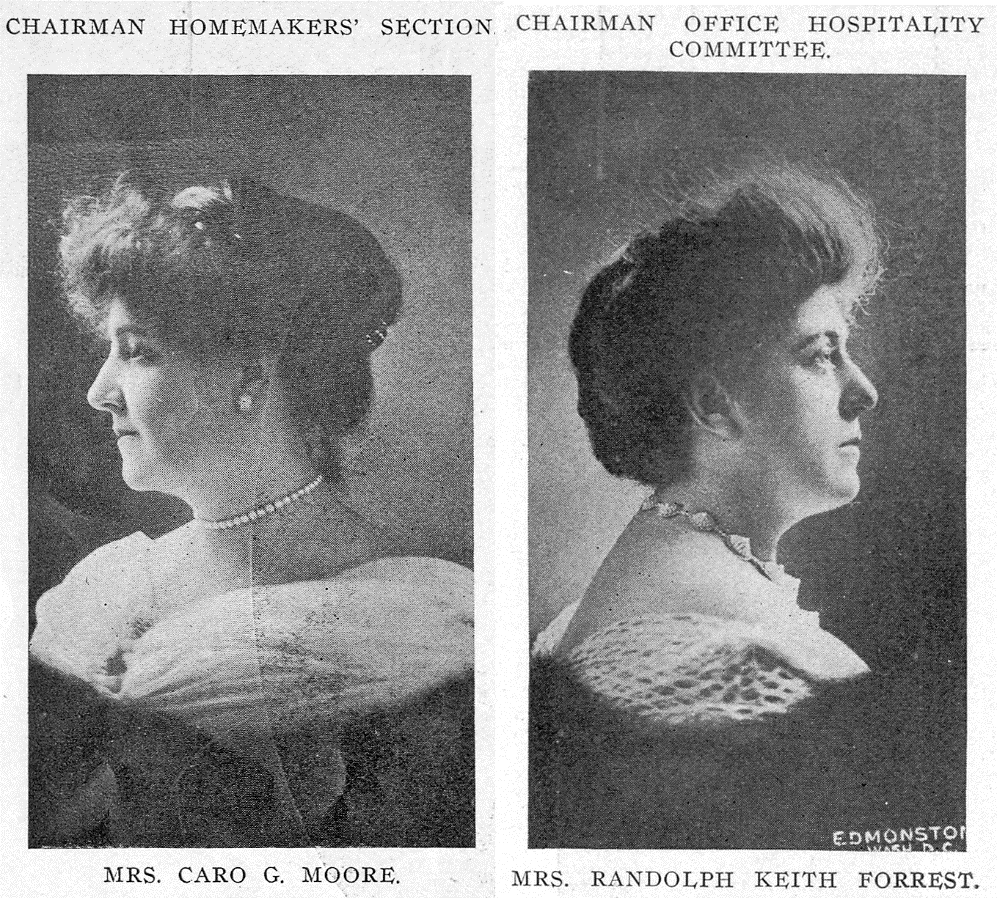 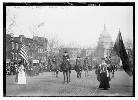 Caro Moore and Mary Moore Forrest
Key roles in 1913 Woman Suffrage procession in Washington, DC
Mary a leader of NWP into 1940s
Photos from Library of Congress
Sylvanus Smith (1817-1901) & Judith Smith (1821-1921):nationally significant suffragists
Photos courtesy of Duxbury Rural & Historical Society
Judith Winsor (McLauthlin) Smith & Sylvanus Smith – both Mayflower descendants
….	Judith born in Marshfield (Brant Rock), Sylvanus in Duxbury 
	(612 Washington St., DUX.261; Smith family chronicle. Smiths later at 45 Cedar St., DUX.37)
….	His father was a sea captain, Jonathan Smith
….	Her father was groundskeeper for shipbuilder Ezra Weston
….	She came to Duxbury to teach (see Millbrook School, 5 West St., DUX.608)
1841  Married, First Church (Unitarian)(1840); lived in Duxbury
1844  Moved to Pembroke (see PEM.16 supplement; NW of Kings Highway Inn, PEM.39)
1854  Moved to East Boston (56 Eutaw Street)
1872  Moved to 76 White Street, East Boston (BOS.14278)
….	Became followers of Theodore Parker (see 9 Appleton St, BOS.tbd)
c1873-  Summers in Scituate (SCI.110, SCI.519, etc.)
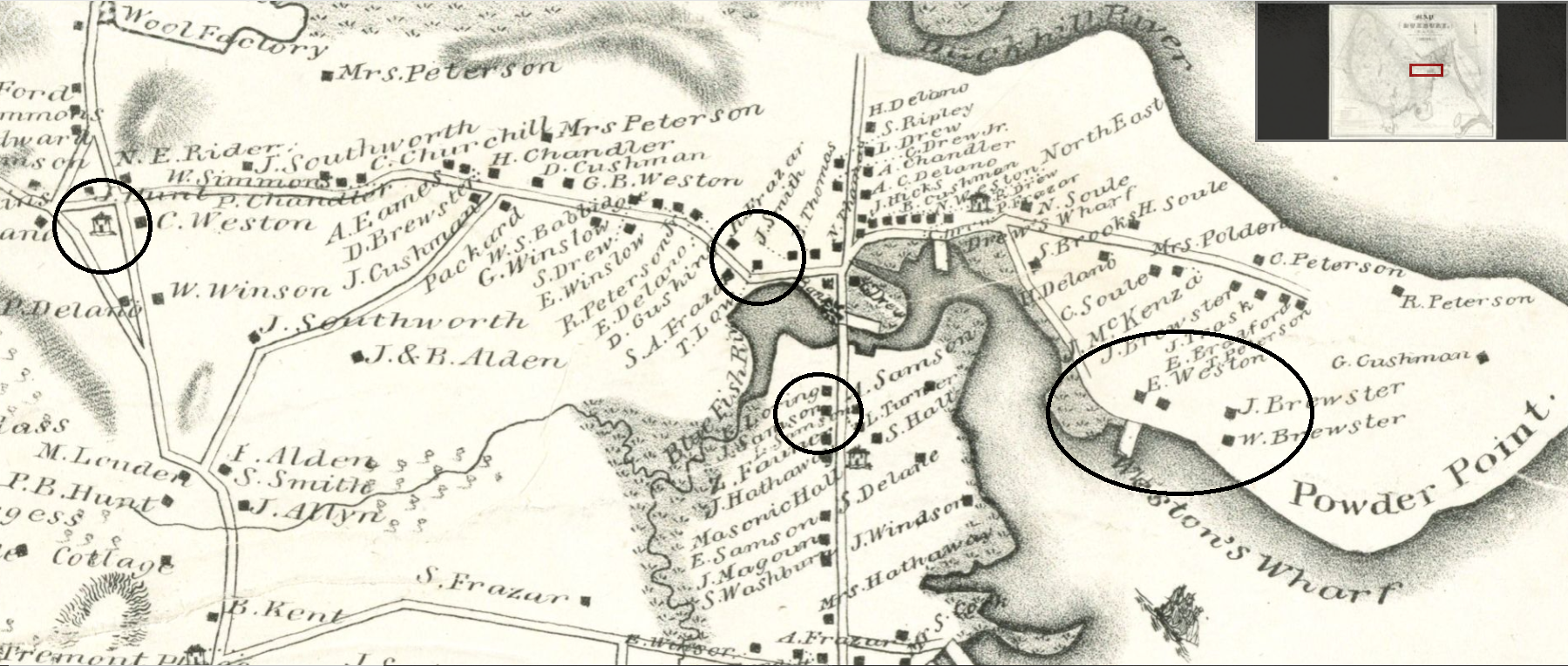 John Ford, Jr., 1833 map of Duxbury, detail, courtesy of BPL/Leventhal Map Center
Circled (L to R): Millbrook School, Smith house (45 Cedar), Sampson boarding house (612 Washington), Ezra Weston property
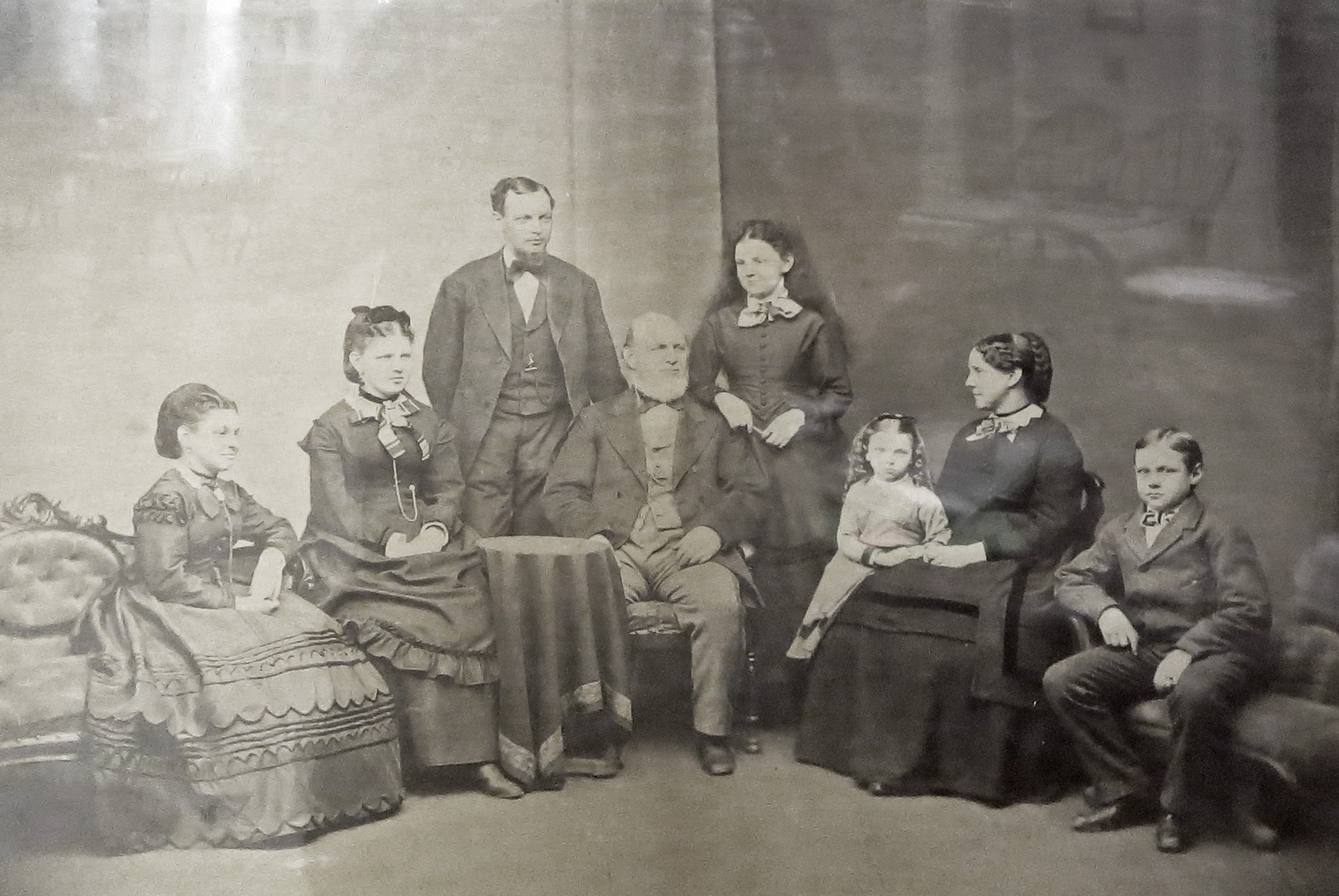 Photo courtesy of Duxbury Rural & Historical Society.
Youngest child Jennie was born in 1865.
Key Shipbuilders of East Boston
Donald McKay  (Canada)				1845-1869
	78 White St. (1844)
Samuel Hall  (Marshfield, Duxbury) 	1839-1870
	199 Webster St (Jeffries Point) (1853)*
Paul Curtis  (Scituate, Medford)		1851-1873
	402 Meridian St. (r1860)
Sylvanus Smith (Dux., Pmbrk, Medfd) 	1854-1884
	Moved to East Boston 1854
	Became Samuel Hall’s foreman
	Related by marriage to Samuel Hall
	Later partnered with Curtis6 Eutaw St. (1854) & 76 White St. (1872)
* Thanks to Terrace-Place.com (1853 purchase), and MACRIS, BOS.AFD (1837-1851 built)
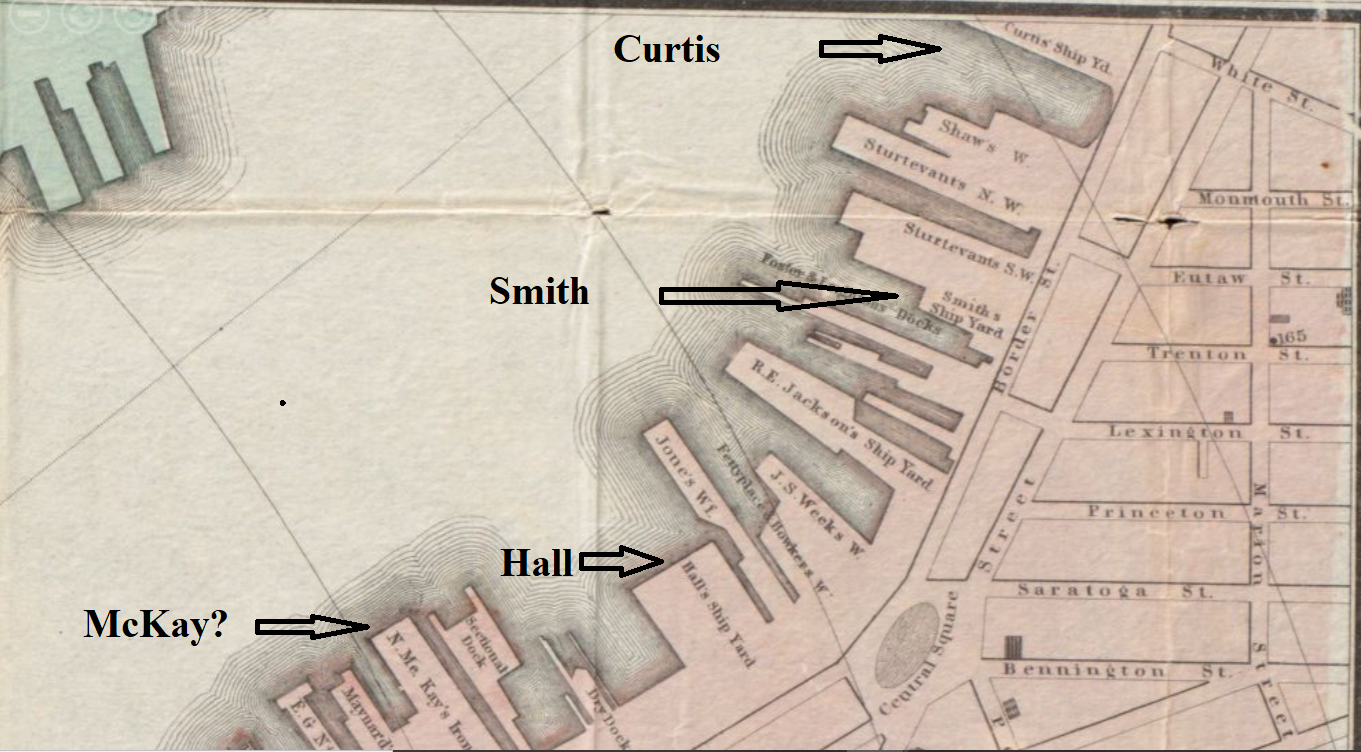 1866 map, detail
Curtis yard at foot of White Street, where Smith and McKay lived

Smith yard nearby

Hall yard (same site)

McKay yard (later site)
Crafts, Wightman, Swett, and Boston Engineering Dept., Leventhal Map Center, BPL
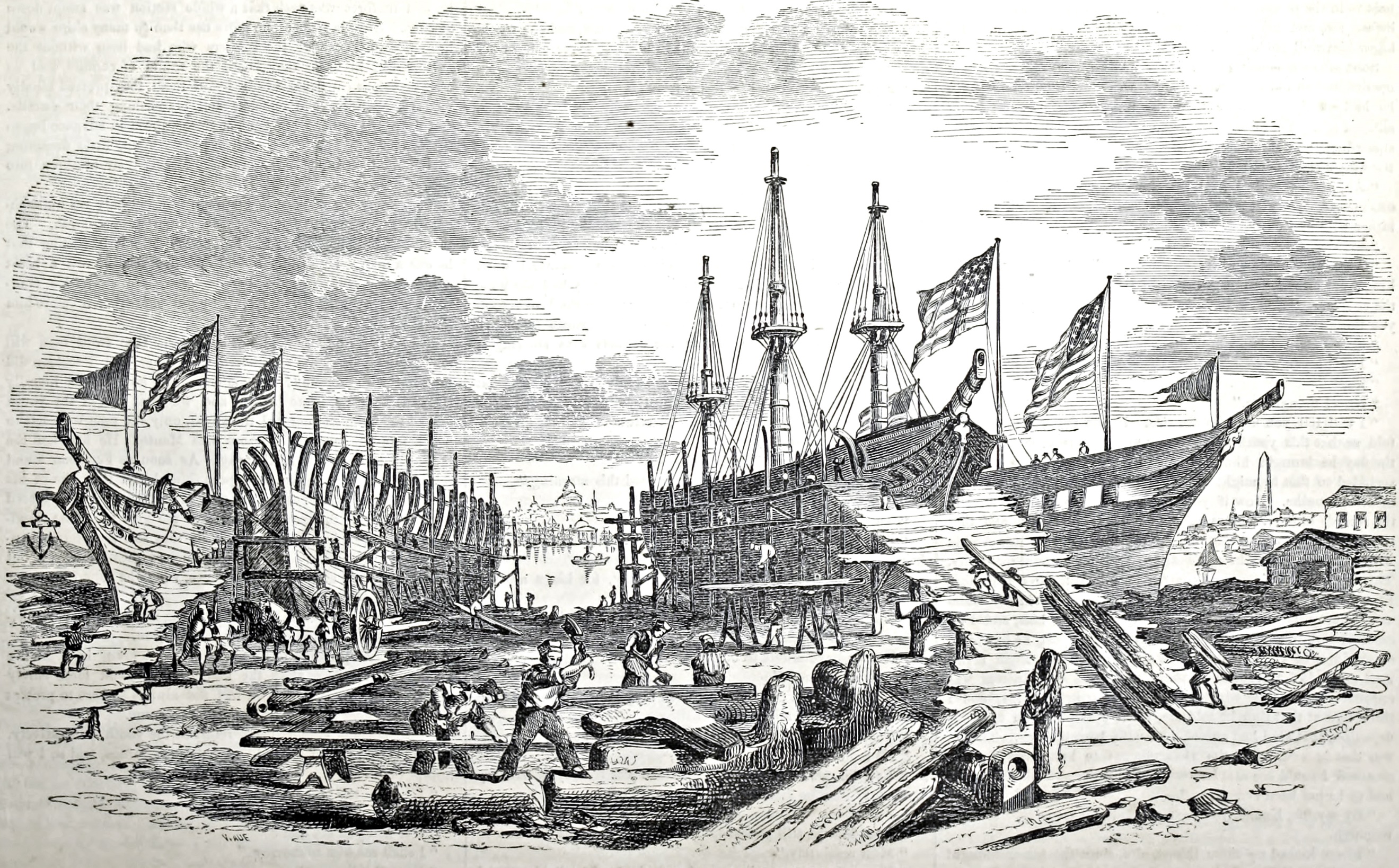 “a glorious rivalry among the builders”
Ballou’s Pictorial, 

May 19, 1855, 305
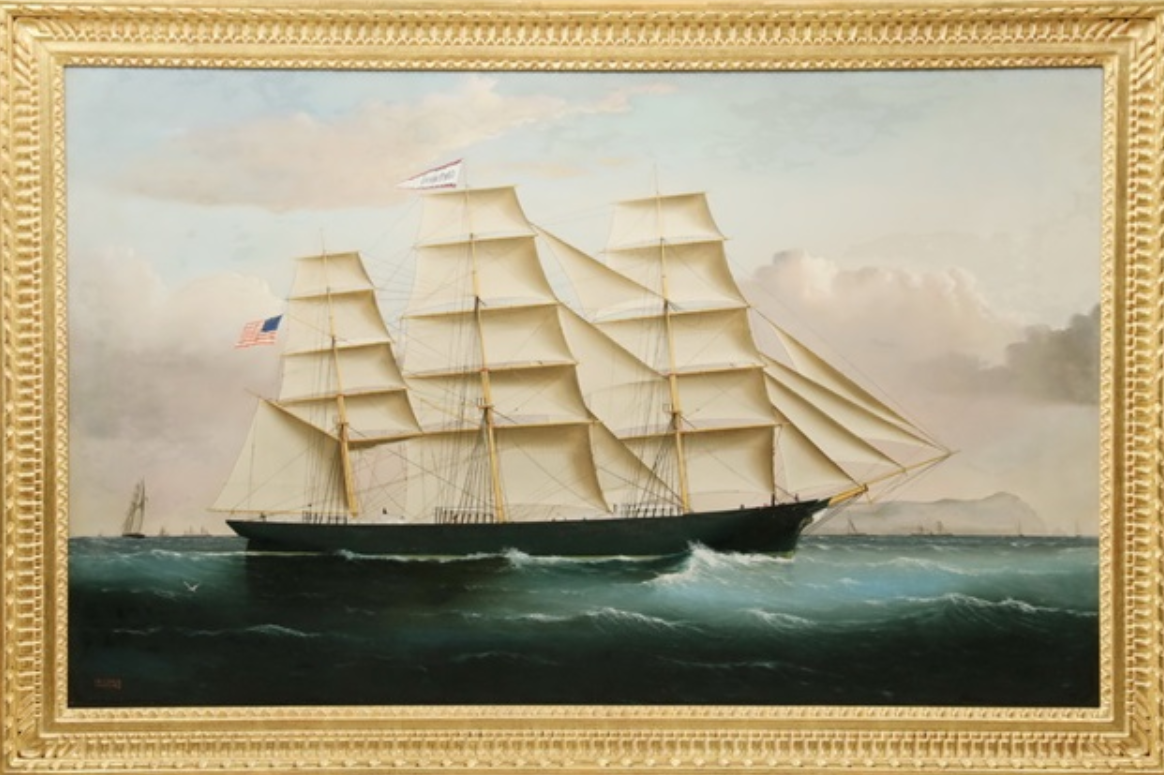 The Centennial, built 1875 by Sylvanus Smith (Smith & Townsend)
Philadelphia (see book)

England (shown)

Hong Kong (oil painting was in family)

San Francisco (figurehead by Gleason is in Fine Arts Museums of San Francisco)
Artist: William Howard Yorke. ArtNet photo.
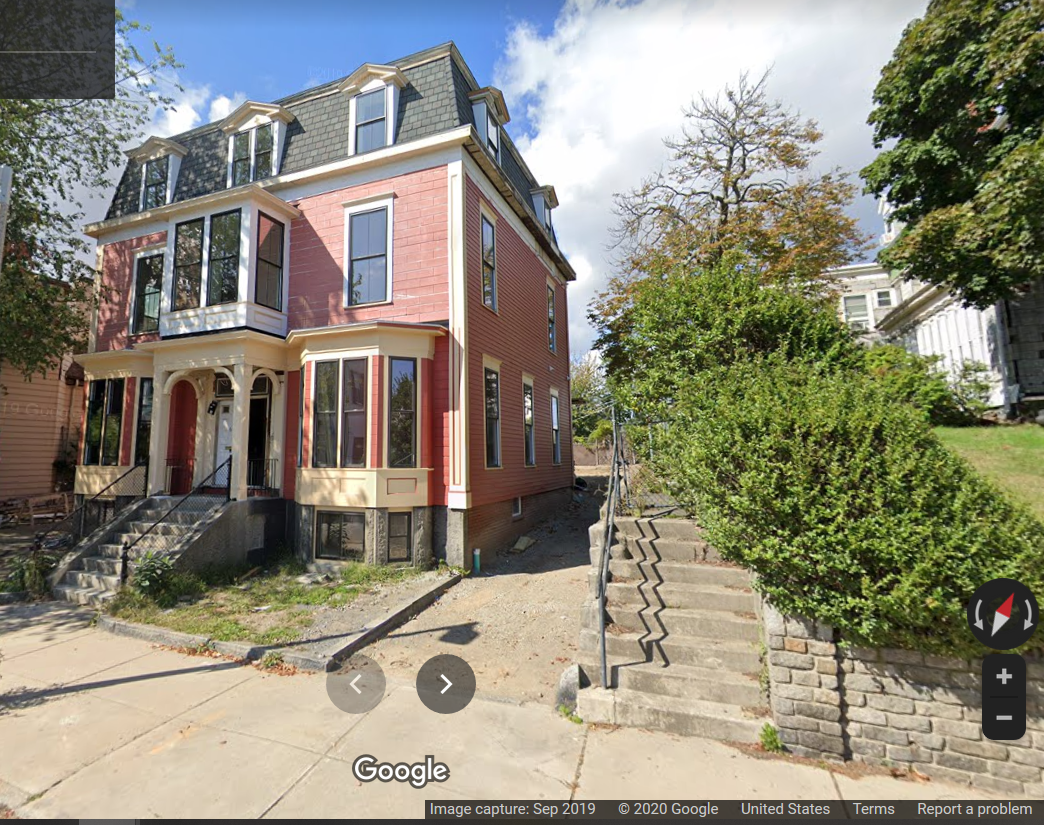 Smith and McKay Houses
Smith house (1872), 
76 White Street 
(Second Empire style, BOS.14278)

McKay house at right
Google Street View, Sep 2019
Suffrage Timeline
1830s  Judith & mother early suffragists
1862  Judith & Sylvanus – antislavery advocates;
(later, friends with William Lloyd Garrison’s son)
1870  15th Amendment gave African American men the vote
1870  Lucy Stone founded Woman’s Journal in Boston; 		in 1876, Judith & Sylvanus’s niece Catherine “Kate” Wilde of Duxbury began work there
1878  Sylvanus an officer of E Boston Woman Suffrage Club; Judith at national suffrage organizations in Boston
…………..
1913   Suffrage parade in Washington, DC
1915   Boston parade; referendum on women’s right to vote
1917   Suffrage “silent sentinels” & picketing at White House
1920  19th Amendment gave women the vote
Suffragists
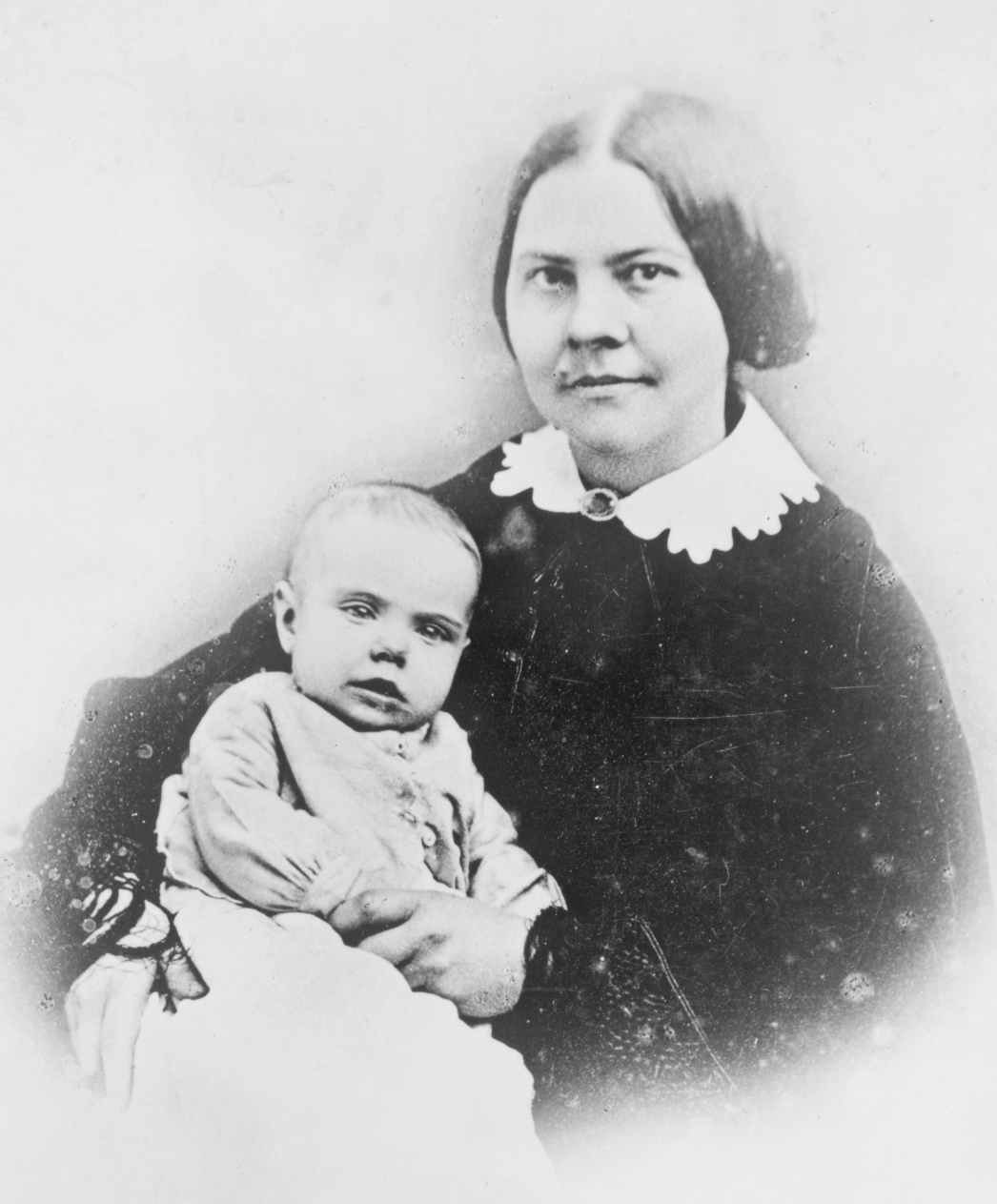 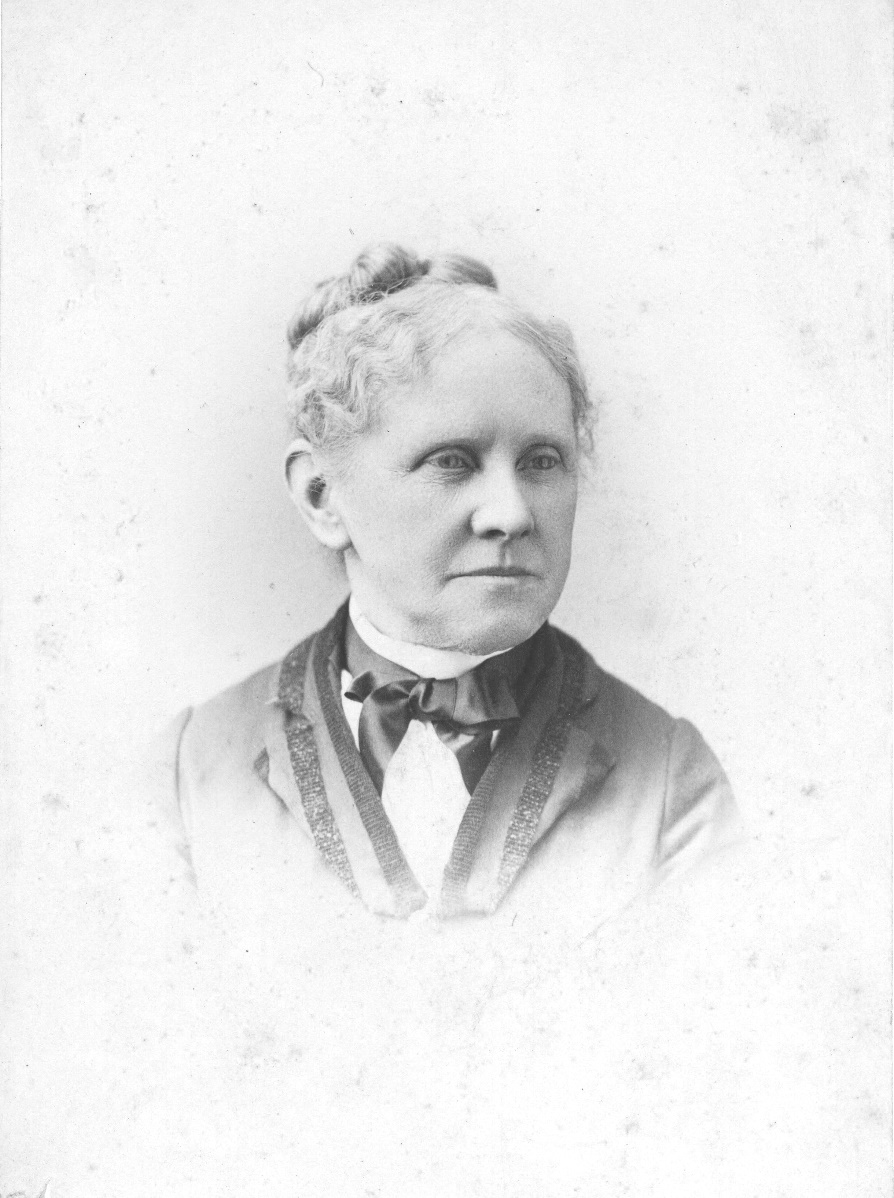 Lucy Stone (1818-1893) & ASB (1857-1950), c1858, LOC, public domain

Judith W. Smith (1821-1921), late 1800s. Courtesy of Duxbury Rural & Historical Society.
Judith Winsor Smith
1875, founded Home Club of East Boston, the second women's club in Massachusetts, and served as its president for ten years; Julia Ward Howe and Mary A. Livermore spoke there
By 1881, member of the Massachusetts Woman Suffrage Ass’n
President of the East Boston Women's Suffrage League, honorary vice president of the New England's Women's Club
Member, executive committees of the Massachusetts, New England, and American Women Suffrage Associations
In 1899, Judith presided over the Massachusetts Woman Suffrage Association, and was elected Massachusetts member of executive committee of the National American Woman Suffrage Association (NAWSA)
1915, still campaigning for women’s right to vote. Met Curley.
1921, met Pres. Harding. What dedication & persistence in the cause!
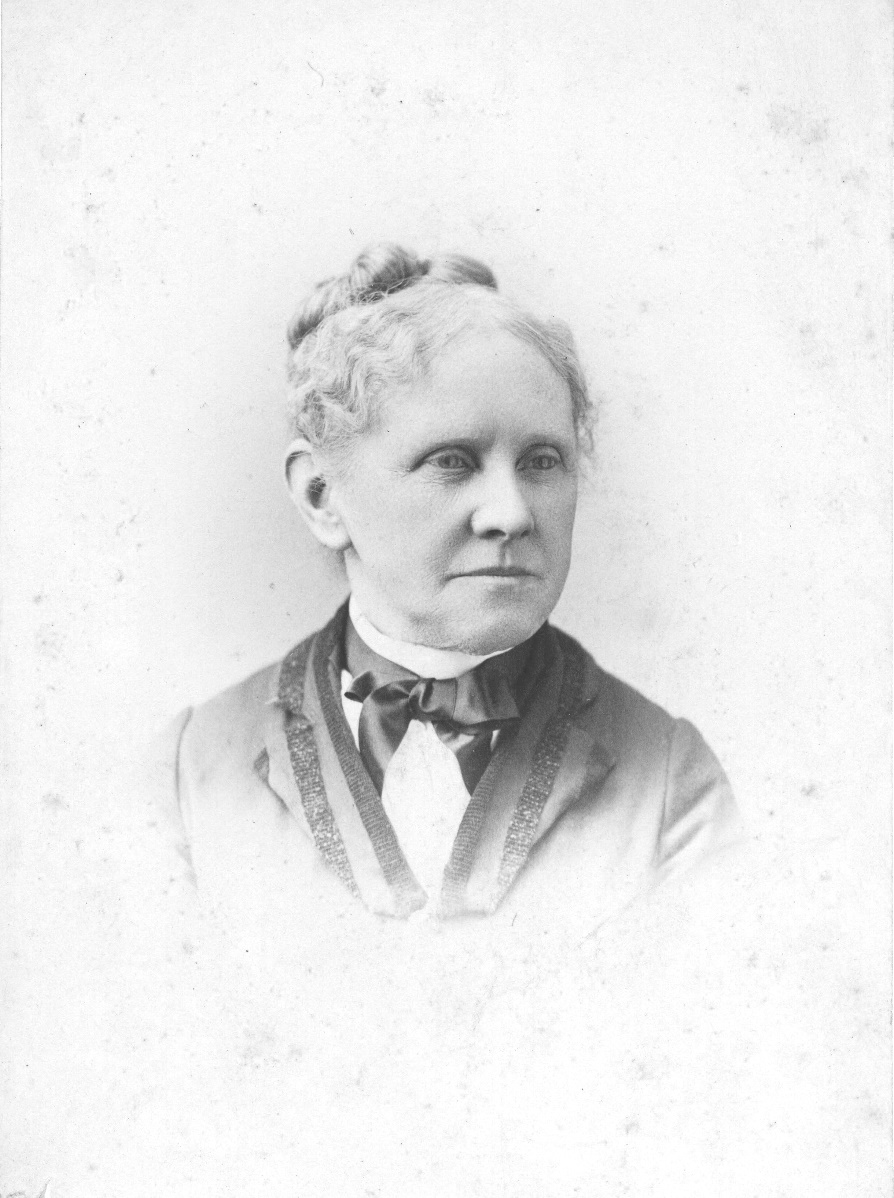 "the world's oldest 
suffrage orator"
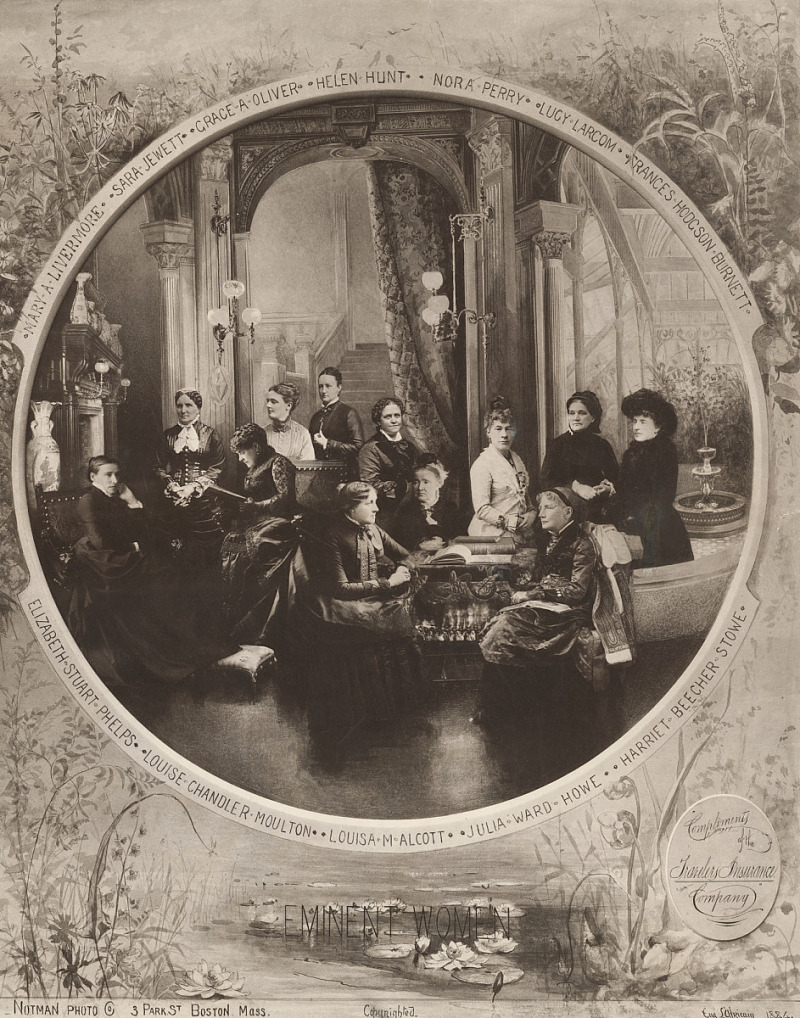 12 Eminent Women
Mary A. Livermore, … Louisa M. Alcott, 
Julia Ward Howe …
Mary – Duxbury connection (teacher, husband)
Mary & Julia – suffragists, and friends of Judith Smith
Julia & Louisa – members of Parker’s 28th Cong. Society of Boston, with Judith and Sylvanus Smith
Artist: Eugene L'Africain, for Notman Photographic Company, photo composite (1884). National Portrait Gallery, Smithsonian Institution, https://www.si.edu/object/npg_NPG.81.51. 
See The Library Company of Philadelphia, https://librarycompany.org/portfolio-item/2016-eminent-women/.
Parker Memorial Building, Boylston & Appleton Streets, Boston (built 1872). New York Public Library (edited for clarity), probably before 1895.
3 Park St, Boston, home of Woman’s Journal (founded 1870) and suffrage organizations (to 1902, WJ to 1908)
3-5 Park St, c 1903, E. Chickering & Co. photo, courtesy of Library of Congress
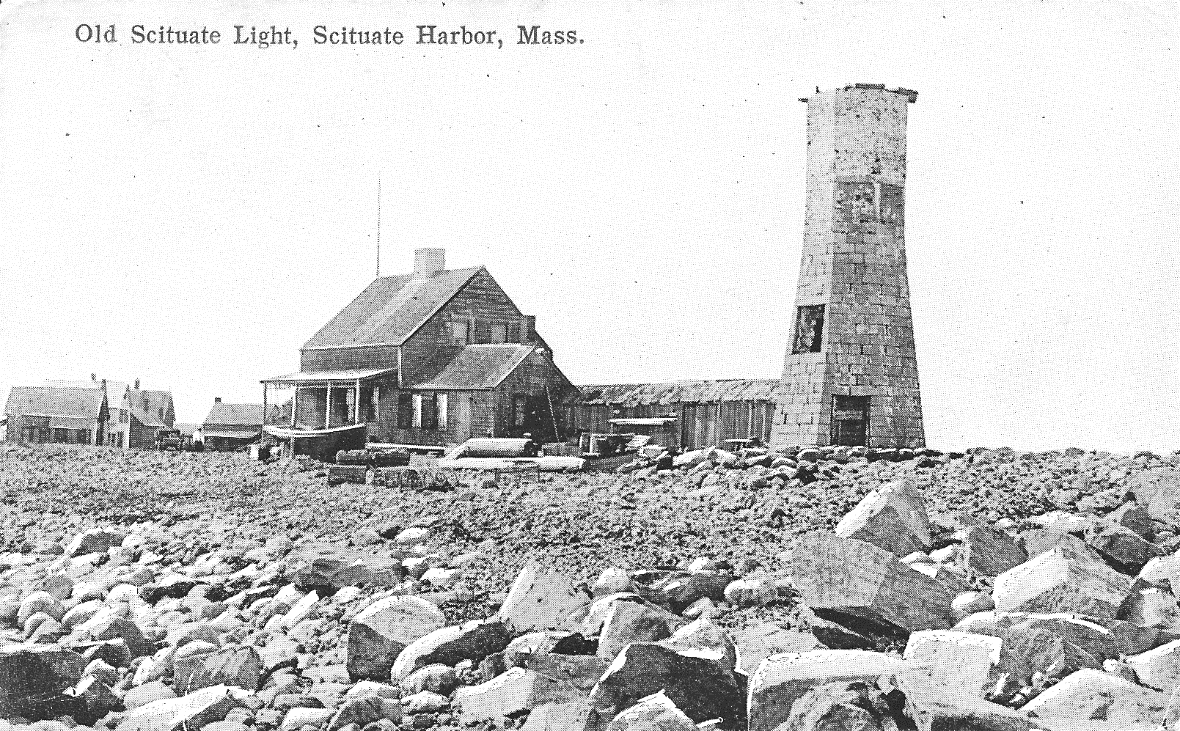 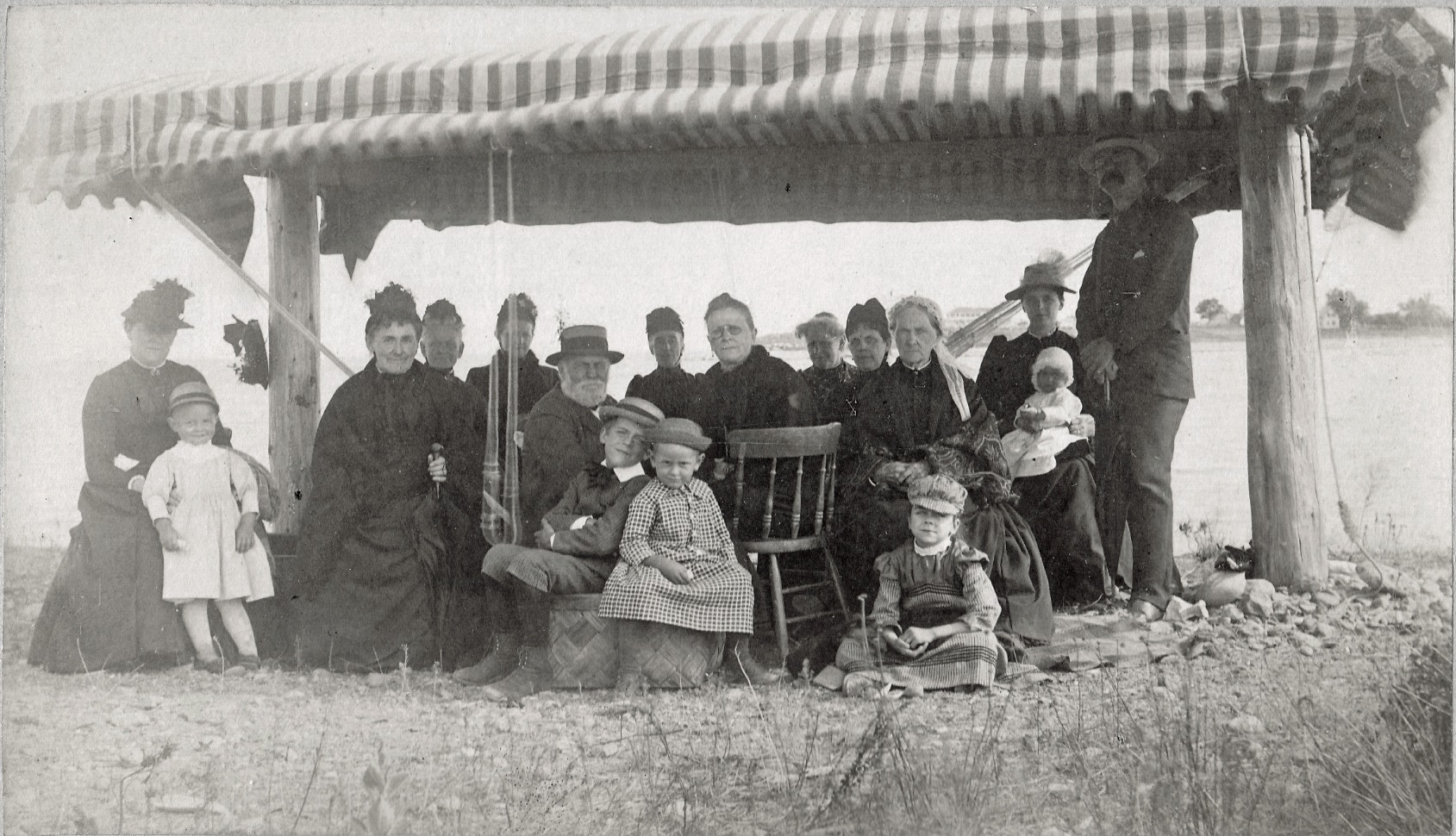 Clara Drew Smith (1830-1911), widow of Capt. Jonathan Smith,  behind chair, and her grand-daughter Helen Clapp, on ground, bottom right
Smiths with friends from Duxbury.
Photo courtesy of Duxbury Rural & Historical Society.
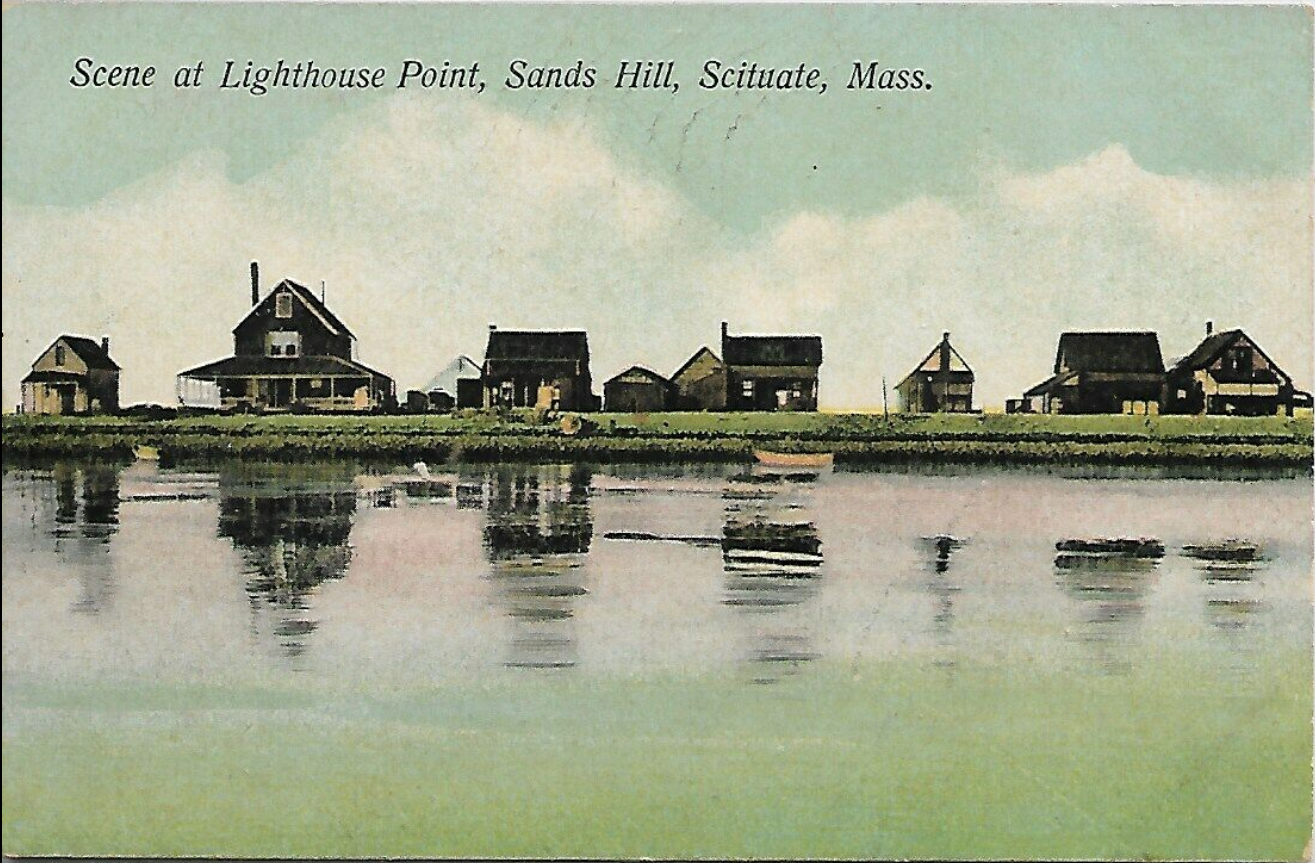 Smith Cottage (built 1896), 2d from left.
Postcard from author’s collection.
1915 Suffrage Parade in Boston, Boston Globe pages 1 & 10
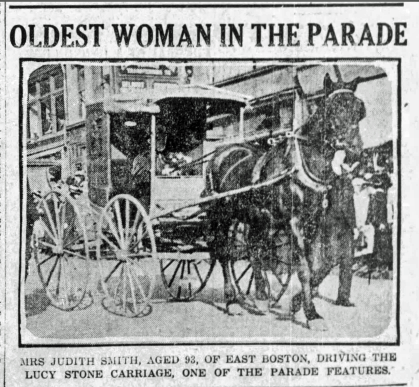 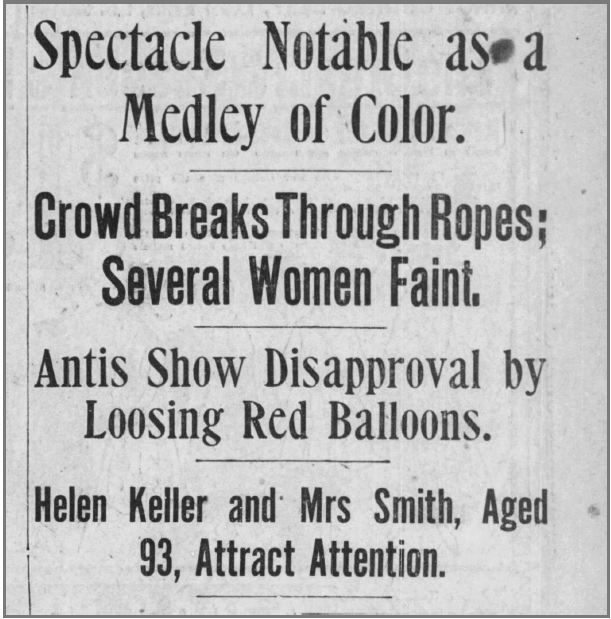 Judith Smith gets the vote	(Excerpts from Boston Globe article, August 29, 1920, 61)
Mayflower Cemetery, Duxbury
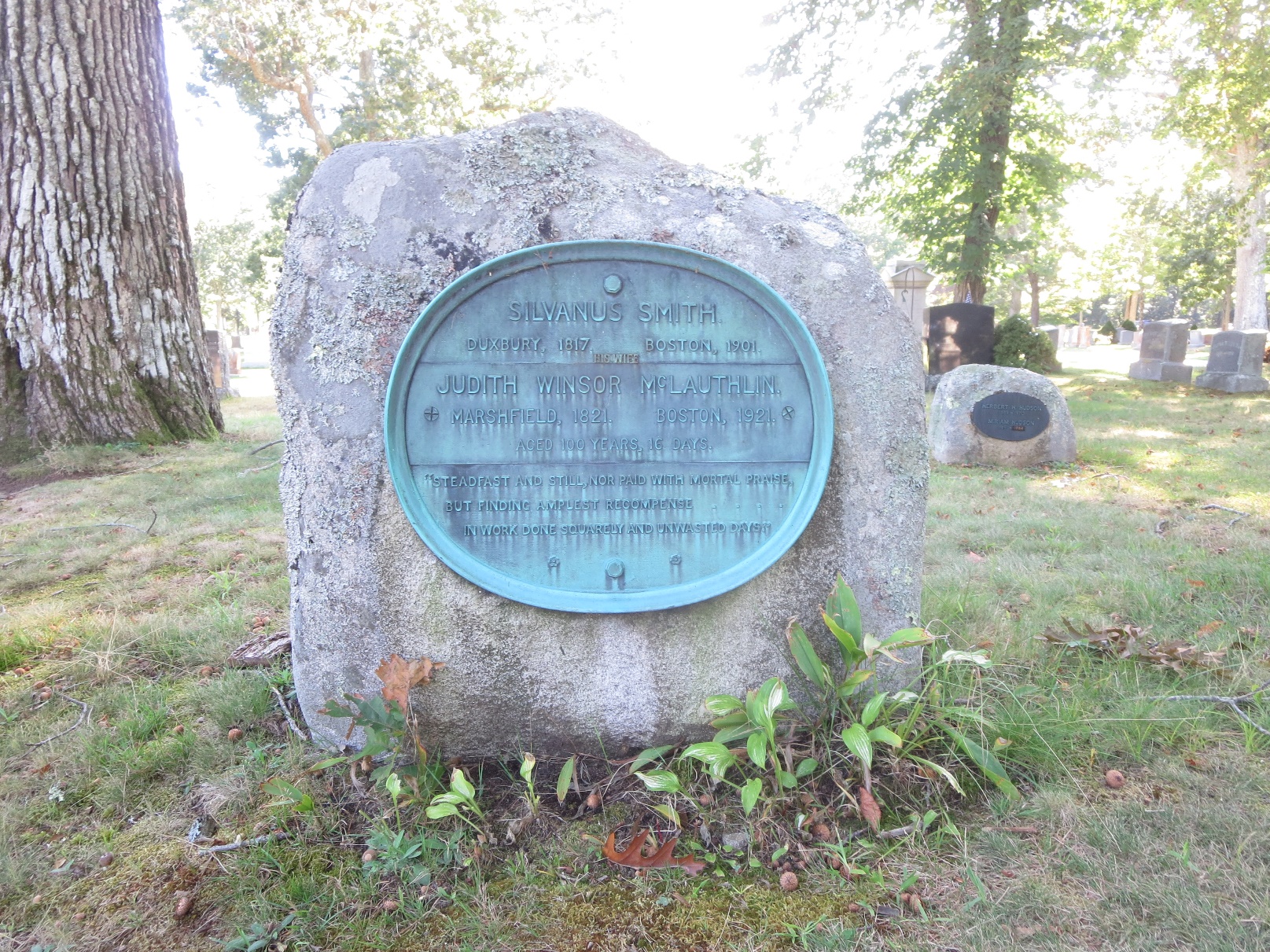 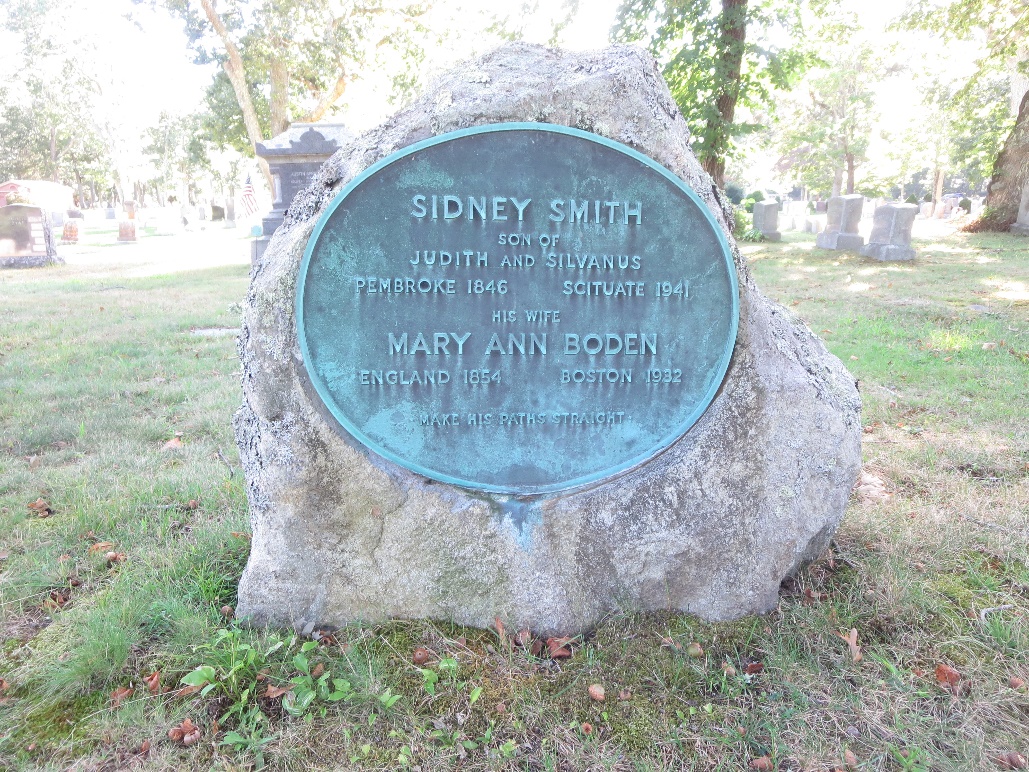 Conclusions
The Smiths were key suffragists from Duxbury/East Boston/Scituate
The Moores were key suffragists from Duxbury/Washington DC/Scituate
Judith Smith persisted in the fight for women to vote, 1870s to 1920
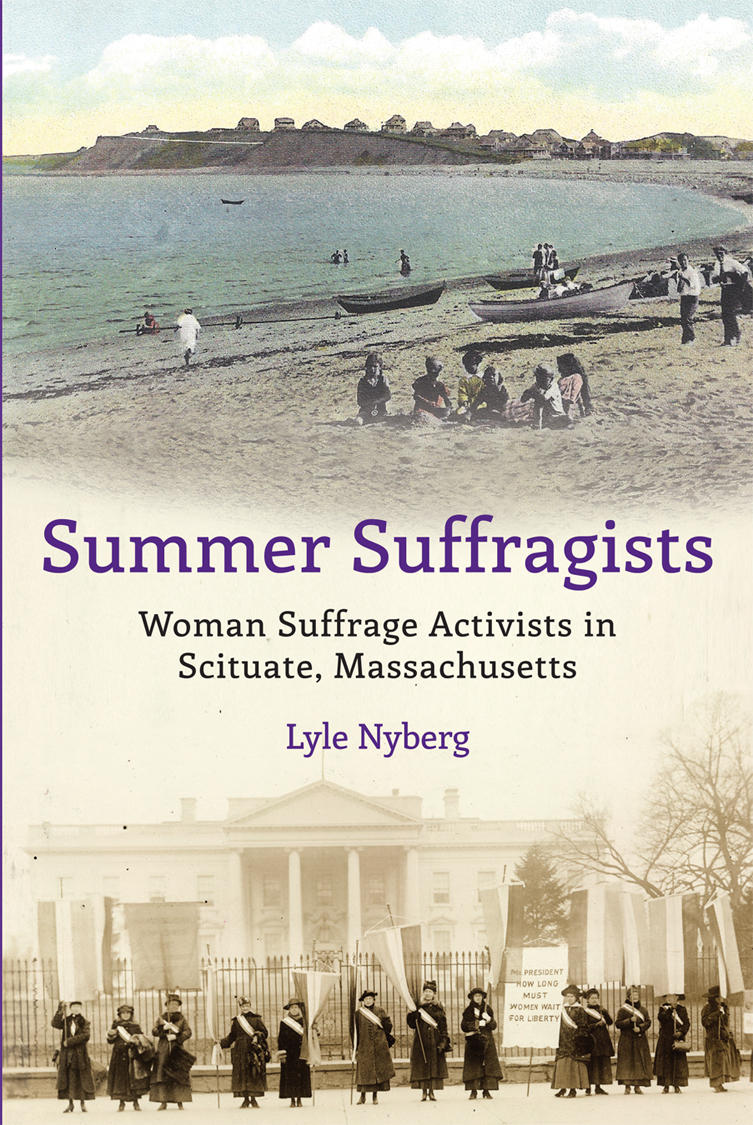 Book available on Amazon
	& Buttonwood Books, Cohasset
More information:
Google “Judith Winsor Smith”
Patriot Ledger, Aug. 18, 2020, Sue Scheible, “South Shore women helped lead the way to suffrage”
DRHS and MHS collections
Contact me at my website
www.lylenyberg.com